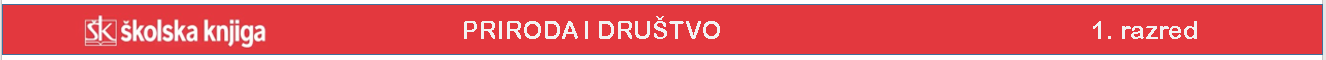 DAN I DOBA DANA
DAN
JUTRO
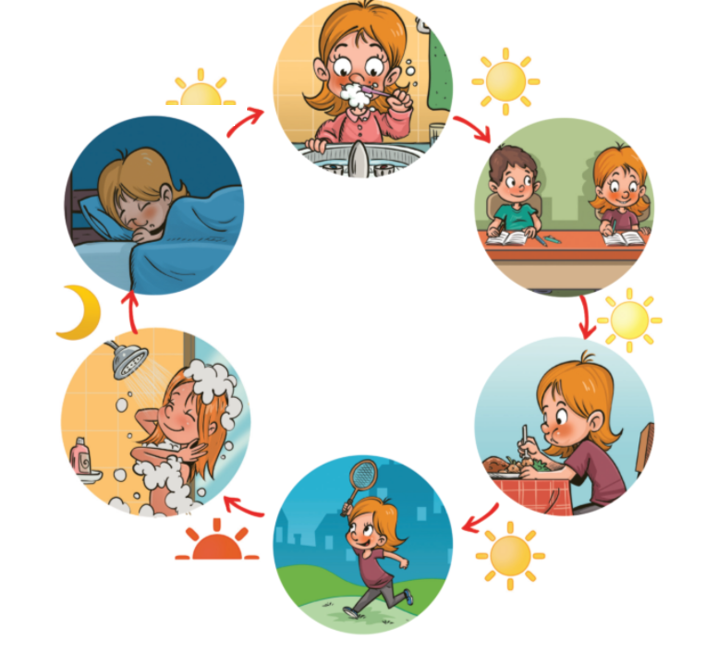 PRIJEPODNE
NOĆ
DOBA
DANA
PODNE
VEČER
POSLIJEPODNE
DOBA DANA
Tijekom dana bavimo se različitim aktivnostima.
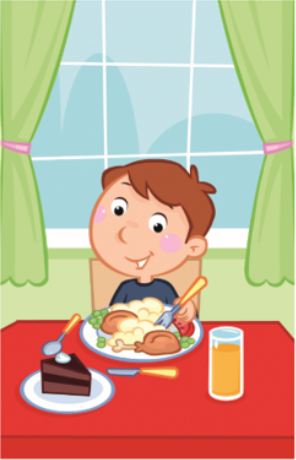 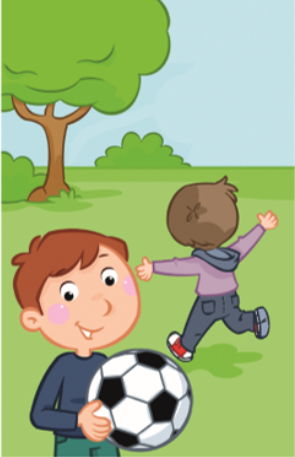 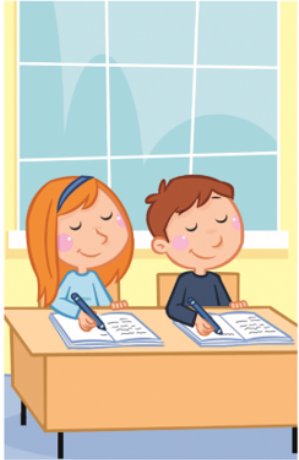 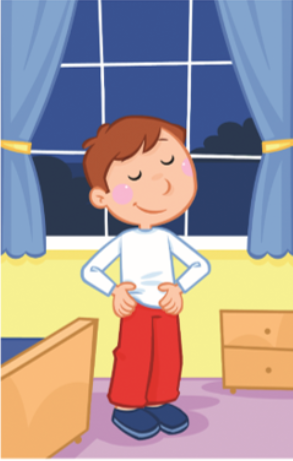 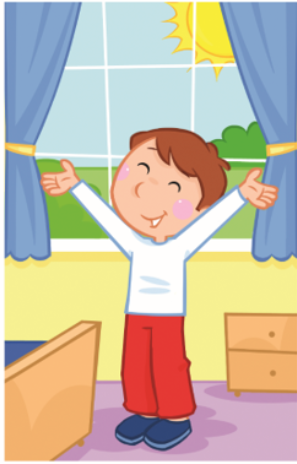 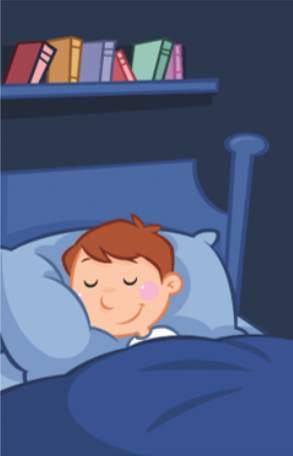 PODNE
POSLIJEPODNE
VEČER
PRIJEPODNE
NOĆ
JUTRO
Što radiš tijekom dana?
DOBA DANA
U svako doba dana pozdravljamo drukčije.
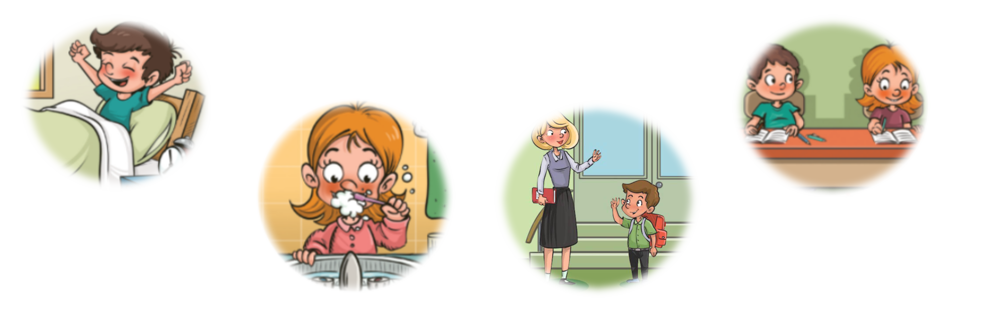 JUTRO                                            PRIJEPODNE
Dobro jutro!
DOBA DANA
U svako doba dana pozdravljamo drukčije.
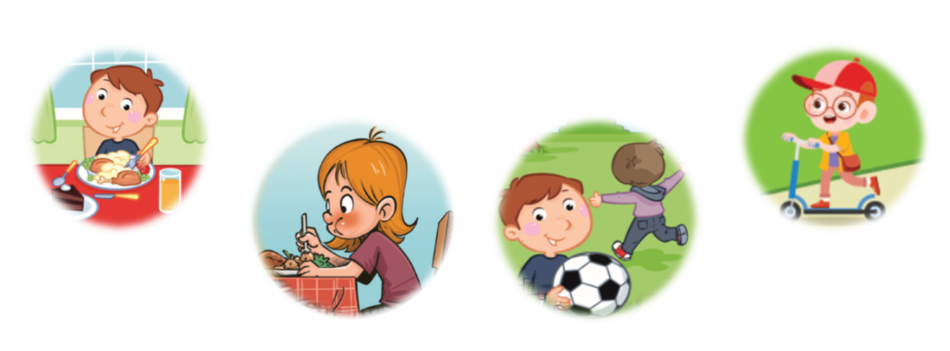 PODNE                                            POSLIJEPODNE
Dobar dan!
DOBA DANA
U svako doba dana pozdravljamo drukčije.
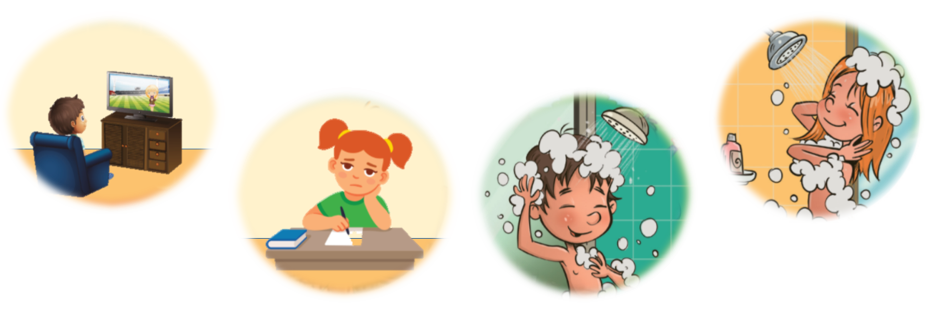 VEČER                                                   NOĆ
Dobra večer!
DOBA DANA
U svako doba dana pozdravljamo drukčije.
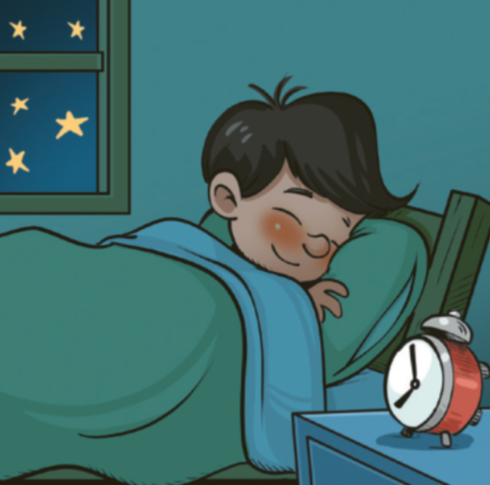 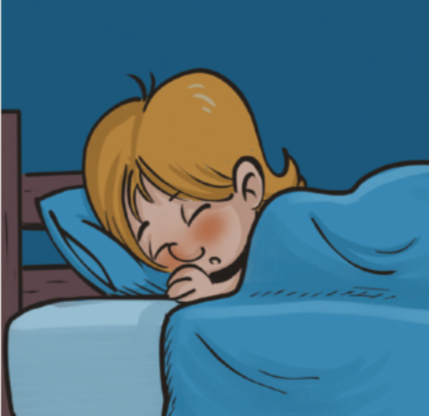 NOĆ
Laku noć!
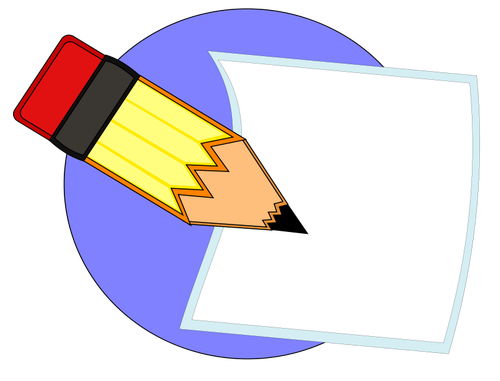 PJEVAJMO
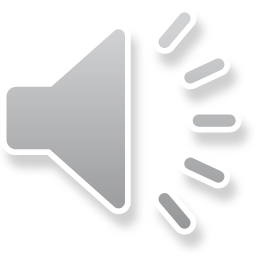 Plava uspavanka
Koje ti je omiljeno doba dana?
Što tada voliš raditi? Nacrtaj.